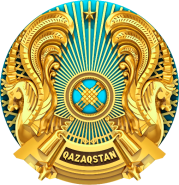 ДЕПАРТАМЕНТ АГЕНТСТВА ПО ЗАЩИТЕ И РАЗВИТИЮ КОНКУРЕНЦИИ
РЕСПУБЛИКИ КАЗАХСТАН ПО Г. НУР-СУЛТАН
г. Нур-Султан, 2020 год
АЛГОРИТМ РАБОТЫ СОВЕТА ПО БАРЬЕРАМ
2
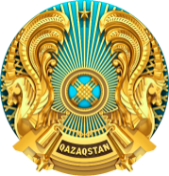 СОВЕТ ПО БАРЬЕРАМ
Выявление ограничений входа на рынки, обеспечение принципов «справедливой торговли»
Целостный подход организации работы
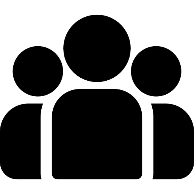 216
СОСТАВ
ПО СТРАНЕ
участников
АЗРК
бизнес, граждане
12
1
+
Совет по барьерам создан в целях выявления и устранения административных, экономических и иных барьеров, и формирования конкурентной рыночной экономики (п. 1, Главы 1 Положения о Совете по барьерам).
 Рабочим органом Совета является отдел анализа Департамента, секретарем – руководитель отдела анализа (п. 10, 16 Главы 3 Положения).
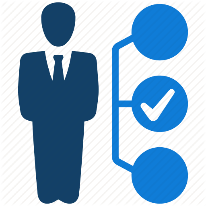 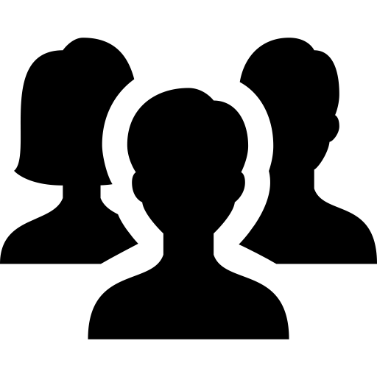 3
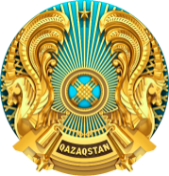 Классификация барьеров
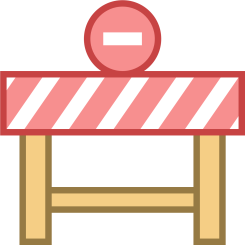 4
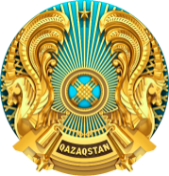 ИСТОЧНИКИ ИНФОРМАЦИИ
ОНЛАЙН ЗАЯВЛЕНИЕ О БАРЬЕРЕ
ПРИГЛАШЕННЫЕ ЭКСПЕРТЫ
open
OPEN SPACE
SPACE
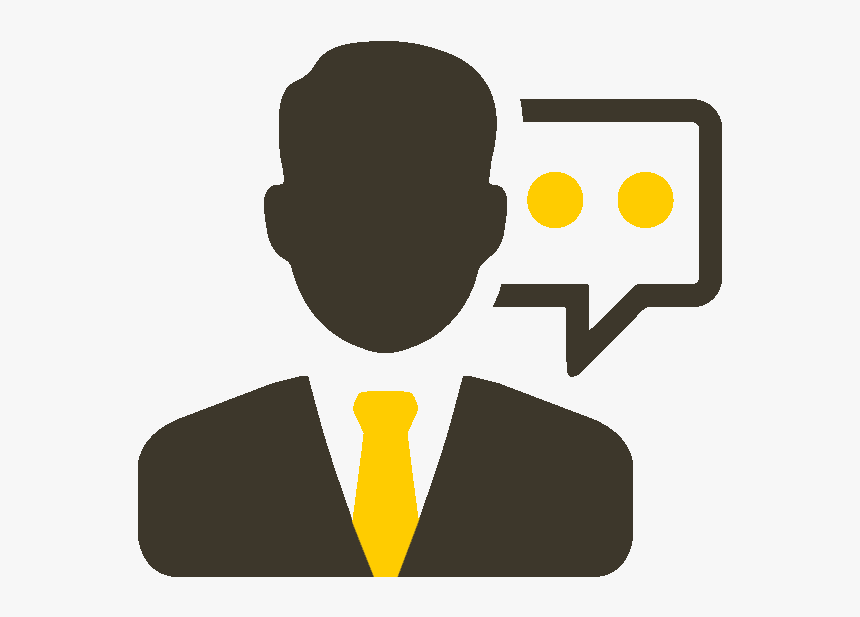 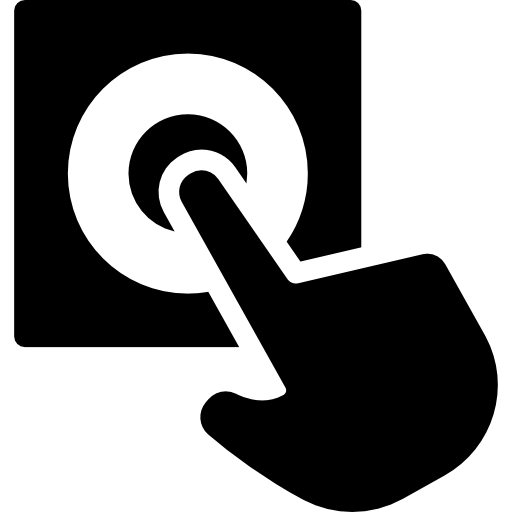 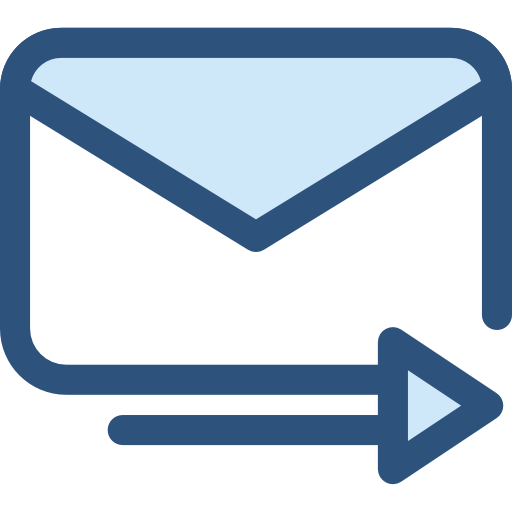 Открытая диалоговая площадка, обмен  мнениями, консультации,
консолидированное решение
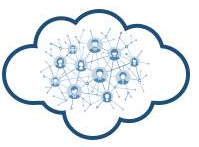 ОБРАЩЕНИЯ ФИЗ. И ЮР. ЛИЦ, СООБЩЕНИЯ СМИ
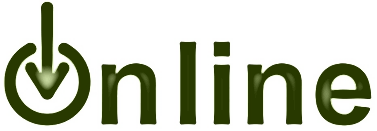 5
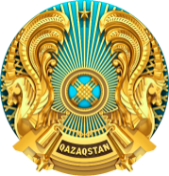 Форма заявления
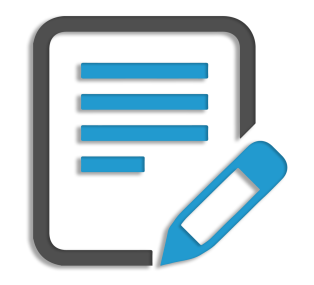 ПОСЛЕ ДЕТАЛЬНОЙ ПРОРАБОТКИ И ВЫНЕСЕНИЯ НА ЗАСЕДАНИЯ СОВЕТА ПО СОГЛАСОВАНИЮ С АЗРК ВКЛЮЧЕНИЕ В КАРТУ БАРЬЕРОВ
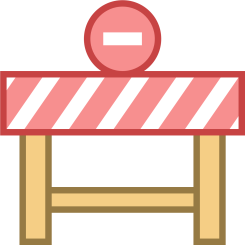 Карта барьеров
6
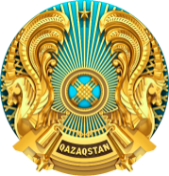 ПРОРАБОТКА МЕР ПО УСТРАНЕНИЮ БАРЬЕРОВ
ИНИЦИАТОР ЗАЯВЛЕНИЯ должен:
- согласовать с рабочим органом (в т.ч. с АЗРК) на предмет соответствия деятельности Совета;
- до вынесения на заседания тщательно проработать указанные в заявлении барьеры;
ПРОРАБОТКА БАРЬЕРА заключается в:
- детальном изучении вопроса с заинтересованными сторонами (государственные органы, субъекты  
бизнесы и др.);
- подготовке справочных или презентационных материалов с подробным описанием 
проблемы;
- выработке конкретных путей решения проблемы с ссылками на законодательные акты (НПА).
РАБОЧИЙ ОРГАН при необходимости будет оказывать содействие:
- организация встреч с представителями государственных органов и субъектов бизнеса;
- направление необходимых запросов и писем в государственные органы и др.
7
СОВЕРШЕНСТВОВАНИЕ ДЕЯТЕЛЬНОСТИ СОВЕТА ПО БАРЬЕРАМ
8
ОБЯЗАННОСТИ ЧЛЕНОВ СОВЕТА ПО БАРЬЕРАМ
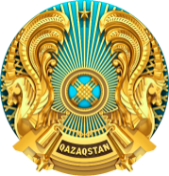 ЧЛЕНЫ СОВЕТА ПО БАРЬЕРАМ обязаны:
- выступать с докладом на заседаниях Совета по барьерам не реже двух раз в год (пп. 2) п. 3, Главы 3 Положения о Совете);
- проводить работу по выявлению барьеров входа на товарные рынки и направлять в Рабочий орган не менее двух вопросов/барьеров в квартал;
- обеспечить по итогам года не менее 50% реализации или устранении предложенных ими барьеров/проблемных вопросов;  
- посещать заседания Совета по барьерам: минимум 80% посещений за полугодие; 
- выступать не менее двух раз в год на публичных площадках (крупные совещания, СМИ, прямой эфир в соц. сетях, круглые столы и др.) о деятельности Совета по барьерам; 
- делать публикации в социальных сетях о деятельности Совета по барьерам не менее одного раза в квартал.
ЧЛЕНЫ СОВЕТА ПО БАРЬЕРАМ:
- могут быть досрочно исключены из его состава в случае неявки на заседания Совета по барьерам боле двух раз подряд и отсутствия выступлений за заседаниях (п. 15, Главы 3 Положения о Совете).
9
БАЗА ЗАЯВЛЕНИЙ (ПРОБЛЕМНЫХ ВОПРОСОВ)                               О ВКЛЮЧЕНИИ ВЫЯВЛЕННЫХ БАРЬЕРОВ
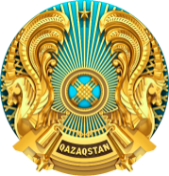 Для включения вопроса на рассмотрение просим заполнить форму заявления (слайд 6) пройдя по ссылке в GOOGLE DOCs. 
*позже будет направлено на whatsapp
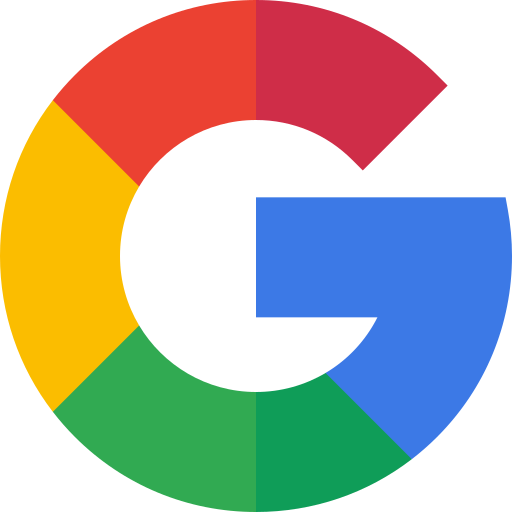 10
БЛАГОДАРЮ ЗА ВНИМАНИЕ!
11